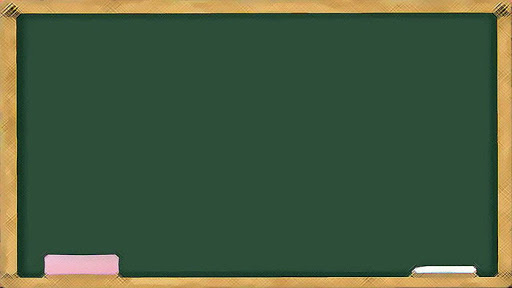 上課規定
準備課本、鉛筆盒、筆記本或空白紙張。
進入教室先在留言區寫「座號＋名字」。
開始上課後關閉攝影機及麥克風。
有問題請舉手老師同意後再發言。
專心上課不飲食，暫時離開要報告。
全程錄影中發言與留言請小心謹慎。
6/14以後若持續停課的話......
批改作業方式調查—退回的機制說明。
Meet社會討論室的更新與異動說明
1.一律用學校申請的google帳號登入進討論室.
   老師會將你們加入邀請對象中。帳密請至學
   生專區查詢。
2.接著會寄邀請信件給你，信件有會議連結可
   直接點選進入。
成績評量說明
課堂表現--作業繳交狀態來評分。
    停課期間的作業全交、部分交、全沒交
筆記作業--第四單元及自然災害報告為主。
習作—第四、五單元為主。
停課第四週作業
一頁一Q ：
課本88頁-95頁，每頁都要出一題，共8題。
                                         （寫好拍照上傳繳交作業）

每週一報：
任選一篇報導，用筆畫摘要20-30句，讀給家人聽並錄音上傳。（老師有提供範本）
注意：摘要畫記和錄音檔都要上傳喔！
輕鬆一下來玩九宮格賓果吧！（拿出白紙畫上九宮格）
臺灣沿海的沙洲溼地有何功能？
   請舉二例說明
臺灣沿海地區有什麼環境問題？有何解
    決方式?請舉一例
臺灣平原地區最主要的污染是什麼？
   A海洋污染   B噪音污染   C土壤污染   D垃圾 污染
臺灣丘陵山地的開發會產生什
   麼環境問題？    請舉二例
都市地區因為人口密集而產生
   的環境問題有哪些？
為了解決工業活動對土壤的污
   染，政府應做些什麼？
都市地區空氣污染的來源是什
    麼？舉一例說明
你覺得同安國小位於什麼地區？
    有什麼環境問題？說明理由  
你最在意哪一種環境問題？為  
    什麼？